1
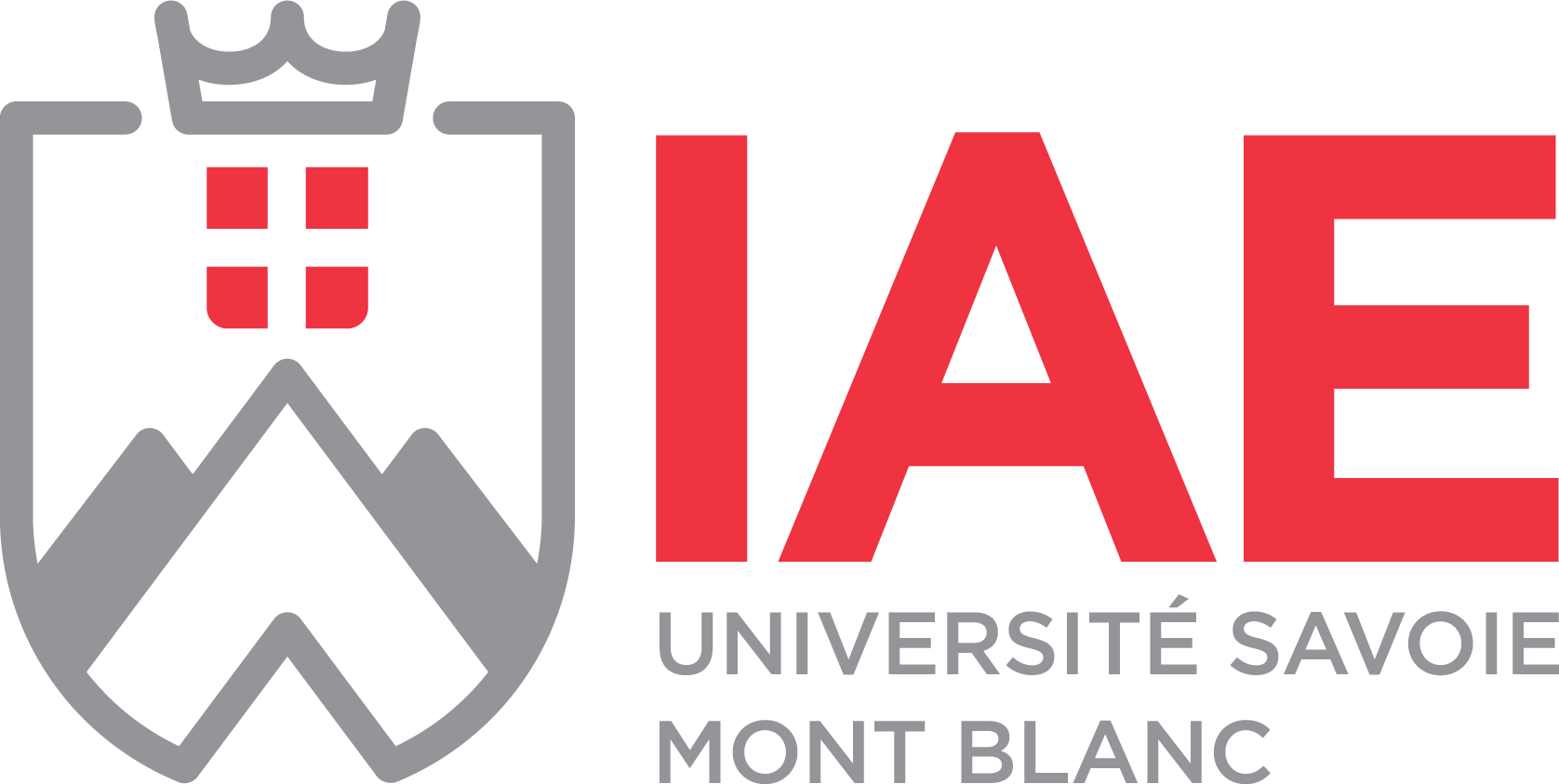 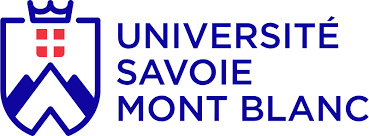 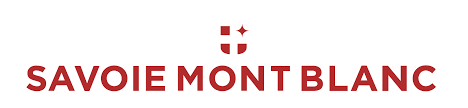 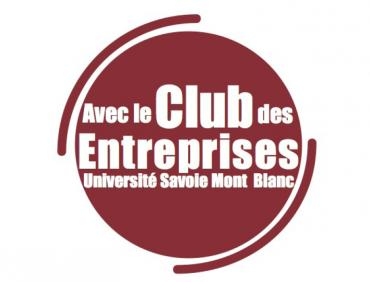 REUNION D’INFORMATION ECHANGES INTERNATIONAUX
Mobilités 2021-2022
2
Réf.: Mobilité 2021/2022
Introduction – mise au point
Vocabulaire: « Mobilité étudiante » « études intégrées » 
« sortante /outgoing »:
Erasmus+, ISEP, BCI… accords bilatéraux 
(frais, diplôme, démarches, aides..)

CITHEME 
L3 pour départs M1 sem7 
sauf MEH et ITM (départs respectivement sem8 et sem9)
26/11/2020
3
Mobilité Sortante 2021/2022
[Speaker Notes: L3 (ex-BTS ou non?)
+ M1 (nouveaux, anciens ou que outgoing prévus?): sauf ITM
 Départ au semestre prochain (printemps)]
POURQUOI  Partir?
langues (anglais / allemand / espagnol / italien / autre…)
	Niveau requis
Étudier le sujet / autrement (ce sujet, pédagogie… )
Expérience (pas des vacances!)
 construire un parcours
4 / nn
Réf.: Mobilité 2021/2022
Le volet international de votre parcours
5
Réf.: Mobilité 2021/2022
Construire votre projet et candidater
Réfléchir sur vos objectifs
Vous renseigner
Visiter les sites web des universités partenaires
Echanger sur vos projets avec les enseignants responsables avant le rendu des candidatures + les étudiants IAE revenus de ces mobilités
Préparer le dossier de candidature en ligne
Respecter - le dépt, le niveau L3/M1 et niveau de langue requis (voir tableau)
Indiquer vos universités de préférences.
Bien expliquer votre projet – dans la lettre de motivation
Inclure dans la candidature vos justificatifs de niveau de langue (SELF ou autres)
Veiller à ce que le dossier soit complet et soigné
Déposer le dossier en ligne au plus tard le 15 janvier 2021 à 12h
6
Réf.: Mobilité 2021/2022
Où partir?
https://www.iae.univ-smb.fr/international/ou-partir-en-mobilite/centre-international-de-tourisme-hotellerie-et-management-des
7
Réf.: Mobilité 2021/2022
SITE INTERNET
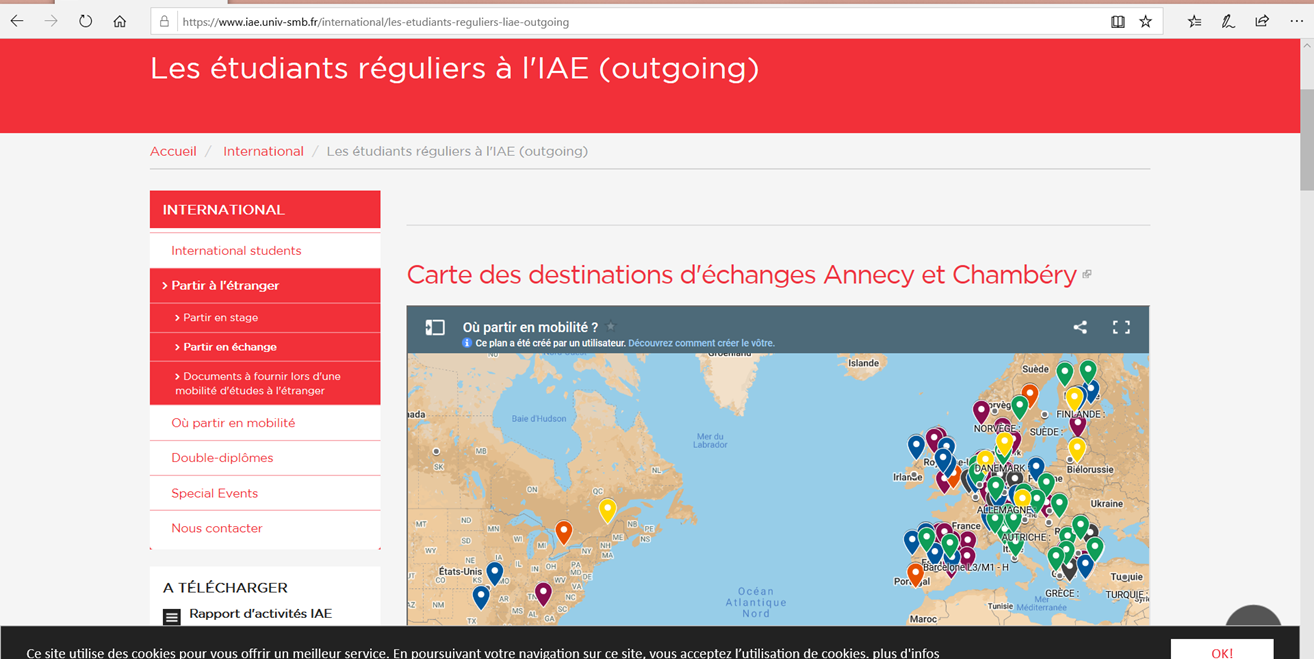 8
Réf.: Mobilité 2021/2022
Interlocuteurs à l’IAE
Responsables pédagogiques
Responsables d’échanges: professeurs de langues
À rencontrer avant de déposer votre dossier de candidature
Florence.Besson-Reynaud@univ-smb.fr 
Gretchen.Pascalis@univ-smb.fr
Nolwenn.Leliboux@univ-smb.fr  (échanges hispanophones) 
			           	
	


Coordination administrative  RI IAE
Camille Ravet, responsable du service des Relations Internationales
Marta Borchio coordinatrice intern IAE Chambéry 
international-chy.iae@univ-savoie.fr
9
Réf.: Mobilité 2021/2022
Université Savoie Mont Blanc
4
Réf.: Mobilité 2021/2022
Interlocuteurs démarches administratives
BUREAU RI de l’IAE
Réunions d’informations
Procédure de Candidature 
Centralisation des candidatures
Jury et sélection
informations générales
Suivi pendant votre séjour dans l’université d’accueil
DRI
-  Ouverture du logiciel Move On pour les candidatures à une bourse dans le cadre d’un départ à l’étranger.
BOURSES (Erasmus+, Région, AMI) 
 attribution gestion et toute information relative au paiement de l’acompte et du solde.
- contrats d’études, des contrats étudiants, des attestations de présence/départ: documents nécessaires à l’obtention de la bourse.
11 / nn
Réf.: Mobilité 2021/2022
à la Direction des Relations Internationales (DRI) USMB
Mathilde D’Harcourt
      mobilite-iae.dri@univ-smb.fr
      DRI 27 rue Marcoz 
      B.P.1104 73011 Chambéry Cedex

La DRI gère :
L’attribution des bourses (Erasmus+, Région, AMI) ainsi que leur gestion.  
L’ouverture du logiciel Move On pour les candidatures à une bourse dans le cadre d’un départ à l’étranger.
La centralisation des contrats d’études, des contrats de mobilité, des attestations de présence.
12
Réf.: Mobilité 2021/2022
Timeline
13
Réf.: Mobilité 2021/2022
ATTENTION !
Bien attendre l’acceptation de votre candidature par le partenaire et ensuite l’acceptation pour un visa (si nécessaire)
avant 
d’entreprendre les démarches telles que l’achat de billet de transport, réservation de logement, etc.
14
Réf.: Mobilité 2021/2022
PROCEDURE
Demande de bourses
Inscription sur moveon APRES avoir été sélectionné
Inscription auprès de l’université d’accueil
       Selon les indications reçues du partenaire
Contrat d’études à rendre selon indications données par le bureau des RI
15 / nn
Réf.: Mobilité 2021/2022
LE CONTRAT D’ETUDE ou LEARNING AGREEMENT
Le learning agreement est un contrat entre vous, l’Université Savoie Mont Blanc et l’université d’accueil. 
Il permet de valider vos ECTS (30 au semestre et 60 à l’année) et de justifier votre formation à l’étranger pour le paiement des bourses.
Il doit être signé par vous, le responsable d’échange ou de département et le responsable d’échange de l’université d’accueil
16
Réf.: Mobilité 2021/2022
LES FINANCEMENTS
Consulter le site web de l’USMB 
https://www.univ-smb.fr/international/partir-a-letranger/etudiant-e-s/etudes/candidater-a-une-aide-financiere/
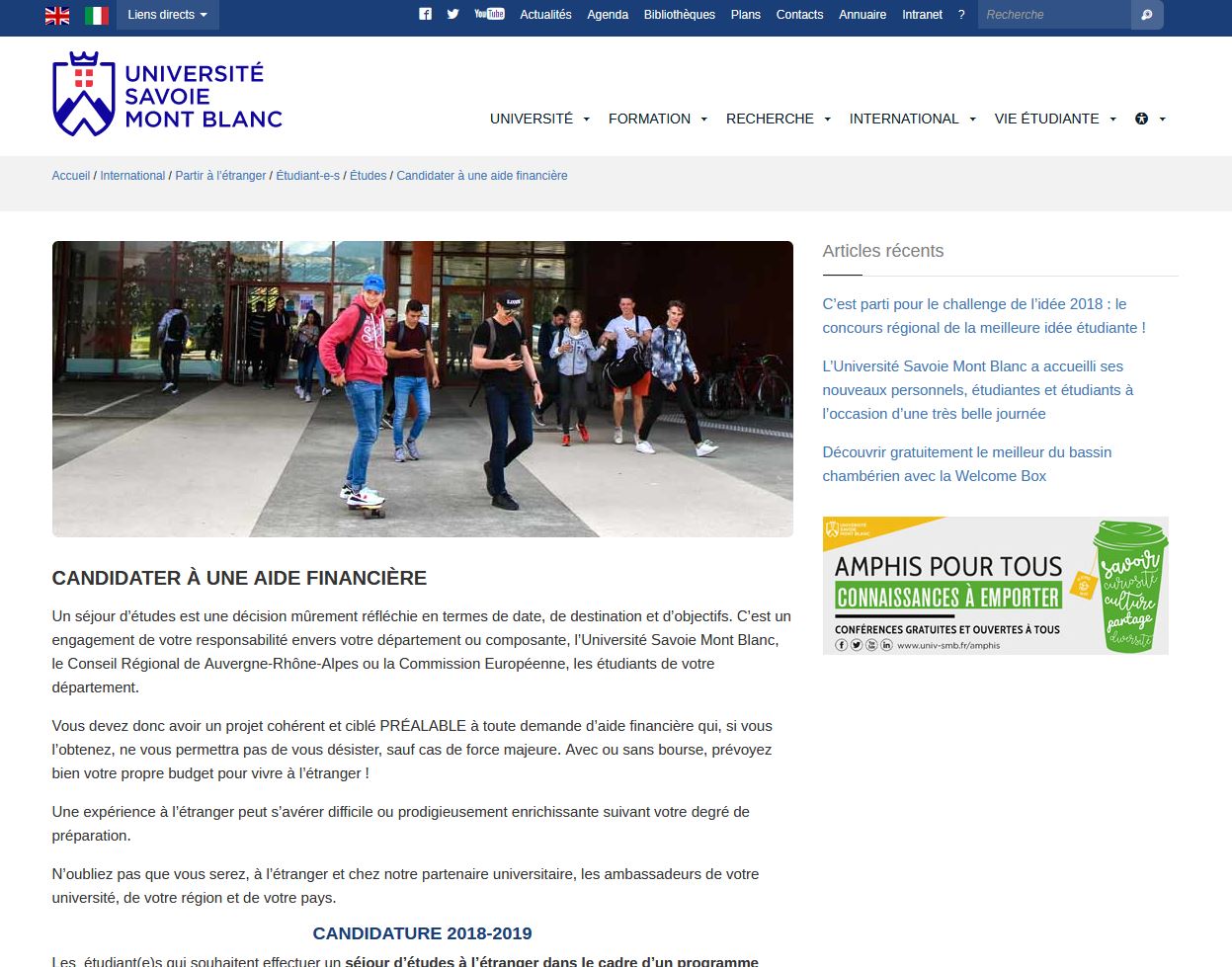 17
Réf.: Mobilité 2021/2022
TEST DE LANGUE
Le test de langue est obligatoire pour tous les étudiants CANDIDATS à une mobilité internationale
Procédure DIALANG pour :

	allemand envoyée par mail à tous les candidats concernés
	   anglais 	      Instructions ici
18
Réf.: Mobilité 2021/2022
Interlocuteurs à l’IAE
Coordination administrative  
			RI IAE
Camille Ravet, 
responsable Relations Internationales IAE Chambéry 

Marta Borchio coordinatrice internationale IAE Chambéry 
international-chy.iae@univ-savoie.fr
19
Réf.: Mobilité 2021/2022